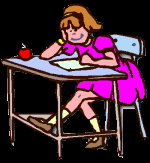 Count and UNION can be Powerful
Use the modified Sakila database to produce statistics on the categories of movies.  Produce the report below:
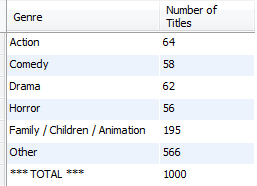 Wait, how many movies are in the database?

Do these numbers add up?